Metalliteollisuuden toimipaikat Seinäjoella 2017–2021
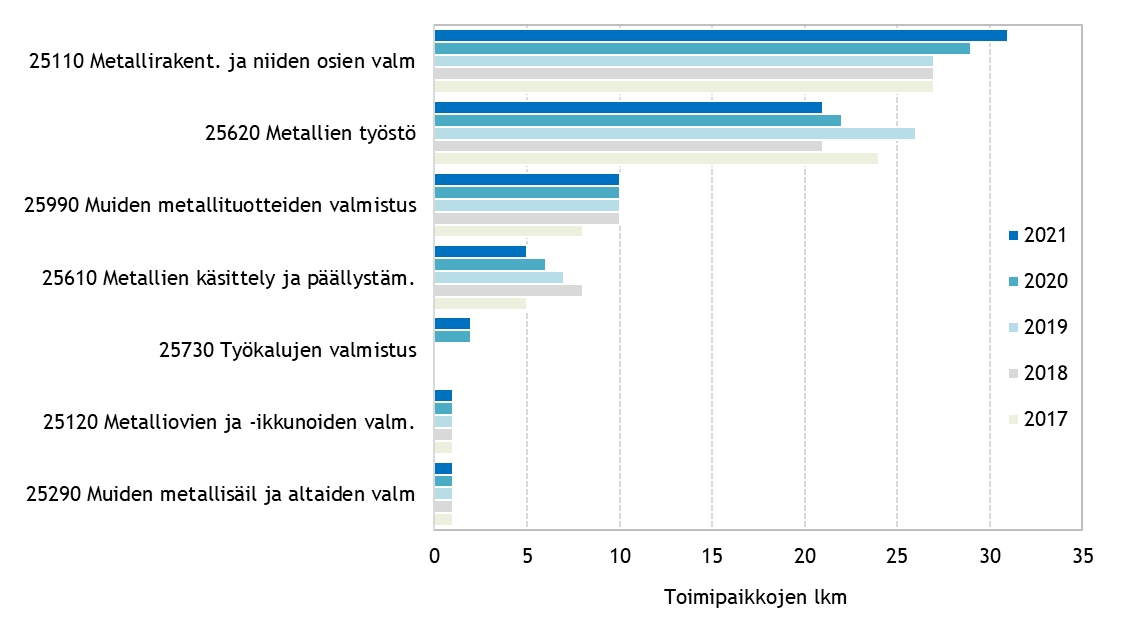 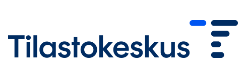 6.3.2023
Tilastokeskus, SeutuNet